Московская область
Окружающий мир 4 класс
Составитель: учитель начальных классов Выскребенцева Елена Васильевна
МБОУ «Беляногорская СОШ»
Карта Московской области
Рельеф Московской области
Карта рек и озёр
Москва-река
Реки
Полезные ископаемые
Добыча торфа
Фосфоритные рудники в Воскресенске
Известняк,торф,фосфориты,солиглины,песок –добывают на территории области
Бородино
Кусково
Мемориал в Снегирях
Храм в Малых Вязёмах
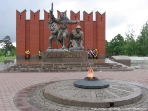 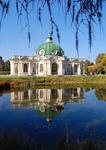 Достопримечательности Московской области
Загрязнение воздуха;
Загрязнение воды;
Загрязнение почвы;
Шум;
Твёрдые бытовые отходы;
Неблагоприятный микроклимат улиц.
Экологические проблемы Московского региона
Москва настоящая и будущая!
В Москве 103 свалки и только 3 мусороперерабатывающих завода!
Всё живое в опасности!
Сбережём свой край!
Спасибо за внимание!